Year 3
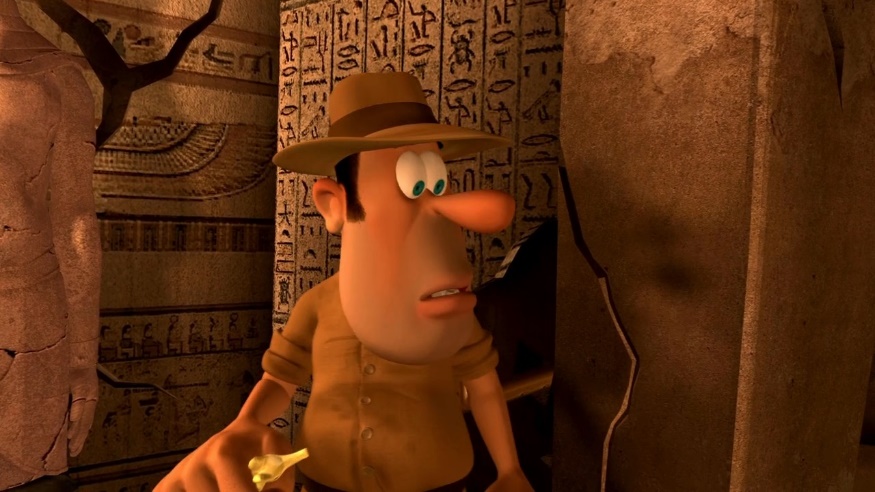 Writing Unit 3

Weeks Commencing 8.2.21 and 22.2.21
Day 1
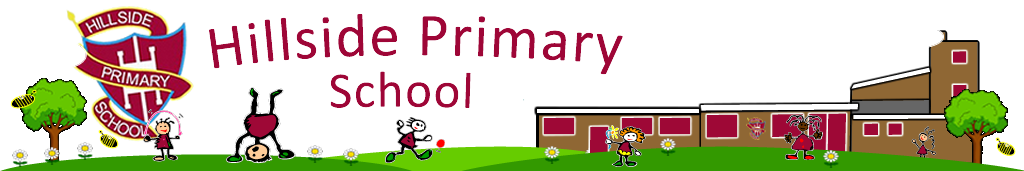 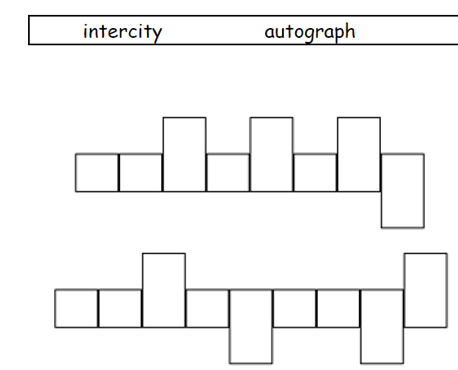 Monday 8th February
Spelling Review
Use 6 of last fortnight’s spellings to complete the spelling shapes.
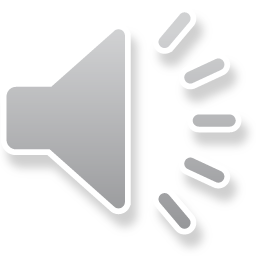 Complete the spellings shapes using the given ‘anti’, ‘auto’ and ‘inter’ spellings.
Day 1
The prefixes we need for this fortnight’s spelling rule are mis, sub, and re.

Remember that prefixes are added to the beginning of root words to make a new word.  
For example:

mis + spell = misspell
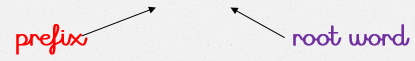 Day 1
Adding mis changes the word to mean that something is done wrong wrongly.



Misspell means to spell something wrong.
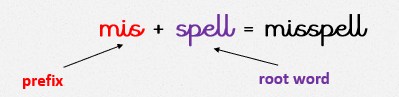 Day 1
The prefix re means to do something again.

re + do = redo

      
Redo means to do something again.
root word
prefix
Day 1
The prefix sub means ‘under’ or ‘below’.

sub + marine = submarine 

      

A submarine is a ship which travels below sea level.
root word
prefix
Day 1
Practise

Have a go at adding the prefixes to the root words to make your spelling words.
Write out like this: 
sub + merge = submerge. 
You can use different colours if you like but you don’t need to.
re
do
decorate
turn
appear
mis
spell
lead
behave
sub
merge
heading
marine
Day 1
Spelling List
redo
redecorate
return
reappear
misspell
mislead
misbehave
submerge
subheading
submarine
Day 1
Apply

Complete a ‘Spelling Rainbow’. Choose 7 of your spellings and write them in the rainbow outline using different colours for each word.
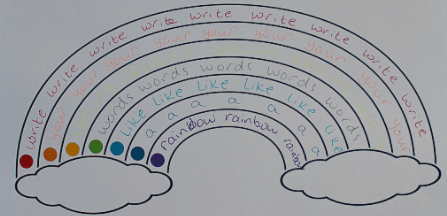 Day 2
Year 3 Writing Unit 
Tadeo Jones
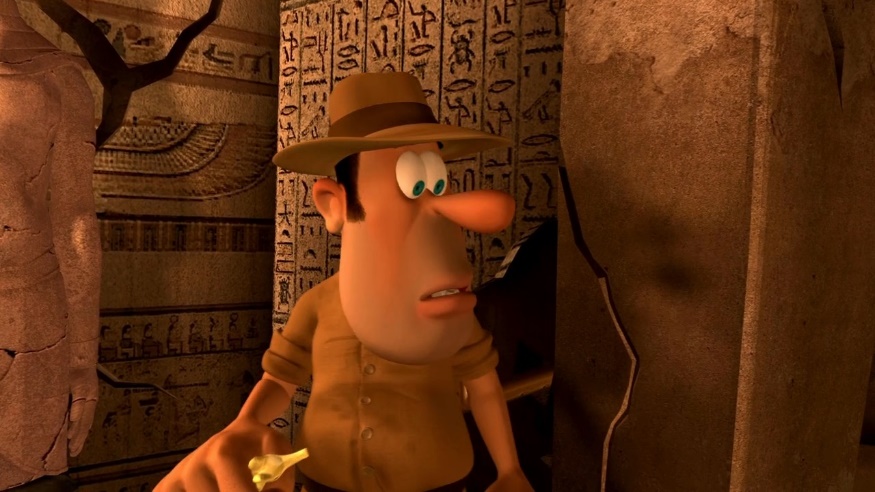 End Result: Write the opening of an adventure story.
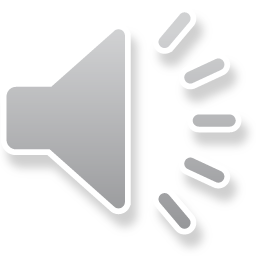 Day 2
Tuesday 9th February
Sit back, relax and enjoy…
Use the following link to watch the animation ‘Tadeo Jones’ up to 2:45.
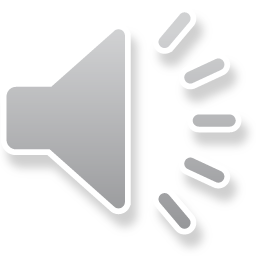 https://www.literacyshed.com/the-egyptian-pyramids.html#
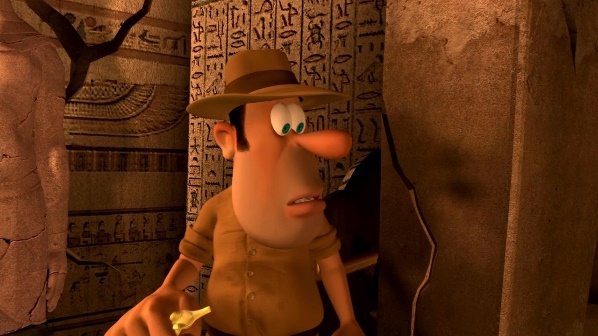 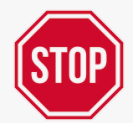 You must stop the video at 2 minutes and 45 seconds to be able to complete the first task.
Day 2
Initial Thoughts…
What do you think Tadeo Jones’ job is?
How do you think Tadeo is feeling?
What do you think he is looking for?
?
After watching the video up to 2:45, record your initial thoughts by answering the questions on both Day 2 sheets in full sentences explaining your answers fully.
Day 3
Wednesday 10th January
Expanded Noun Phrases

Today, we’re going to be constructing expanded noun phrases. We can use expanded noun phrases to add extra detail to our descriptive writing. They may sound complicated, but they can be very simple to create. 

You can take a simple noun phrase and expand it using adjectives.

the road – the long, winding road

the spider – the miniature, terrifying spider
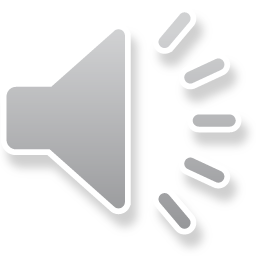 Day 3
Expanded Noun Phrases

You can also add prepositional phrases noun phrases to give even more detail. A prepositional phrase usually includes a preposition, a noun and may include an adjective. It does not include a verb!

Noun phrase: A house

Expanded noun phrase: A derelict, haunted house

Expanded noun phrase with prepositional phrase:
A derelict, haunted house with broken, jagged windows
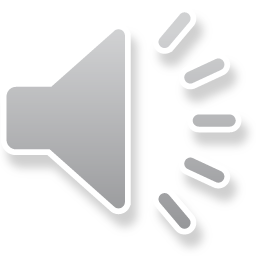 On your Day 3 sheets, you will find the bronze, silver and gold tasks. Follow the instructions and write the expanded noun phrases or sentences on the lined paper provided.
Day 4
Thursday 11th January
Describing Tadeo Jones
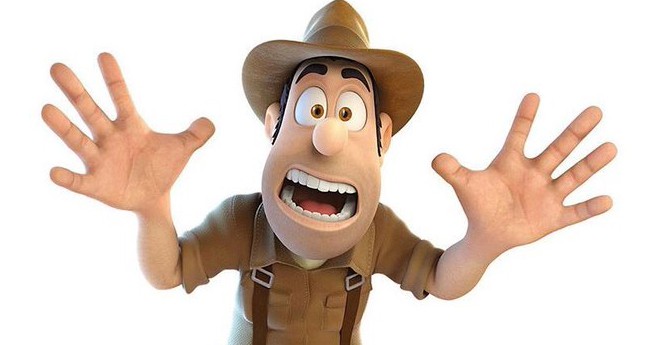 Watch the Tadeo Jones video clip again from the beginning, this time stopping at 3 minutes and 30 seconds. Please make sure you do not watch past this point. https://www.literacyshed.com/the-egyptian-pyramids.html#
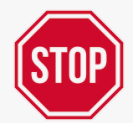 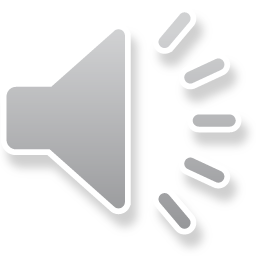 Today, we’re going to be describing the character of Tadeo Jones. Whilst you’re watching the clip, pay close attention to his appearance, movements and what kind of person he is.
Day 4
Thursday 11th January
Describing Tadeo Jones
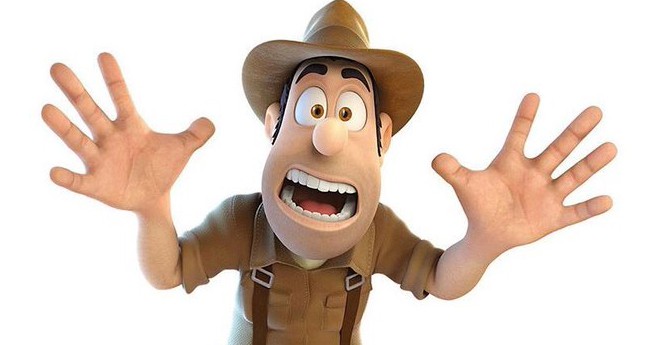 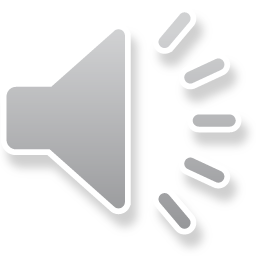 On the Day 4 sheet provided, add descriptions to each of the boxes to describe Tadeo’s appearance, character traits and actions. 

Add ambitious adjectives and verbs, expanded noun phrases and similes. Why not use an online thesaurus to up-level some of your word choices?
Day 5
Friday 12th February
Setting Description

Today we’re going to be focusing on the section of the video 2:35 to 3:30. 
https://www.literacyshed.com/the-egyptian-pyramids.html#








As you watch, imagine that you are Tadeo Jones. Consider all of his senses. What can he see, smell, hear and feel around him?
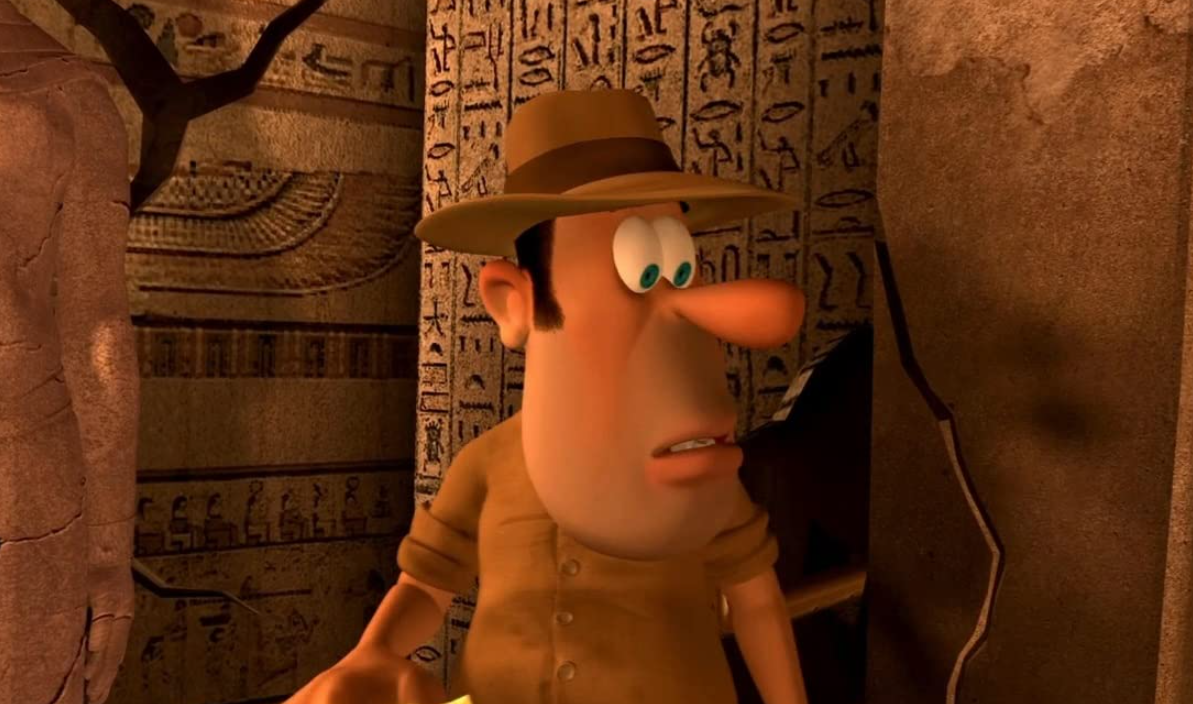 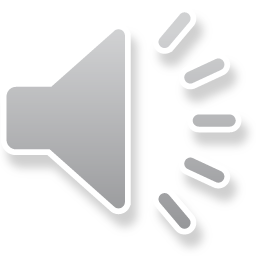 Day 5
Setting Description

Location 1 – The tunnels







Location 2 – The mummies’ crypt
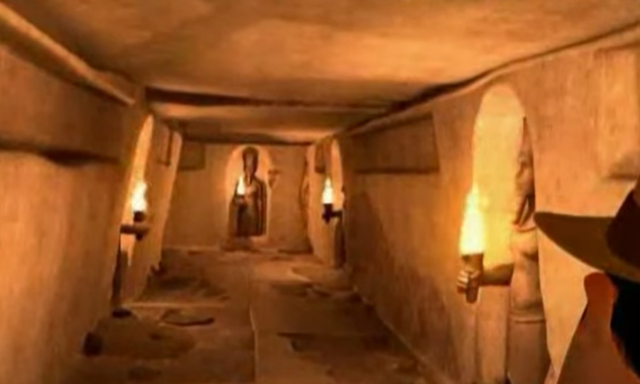 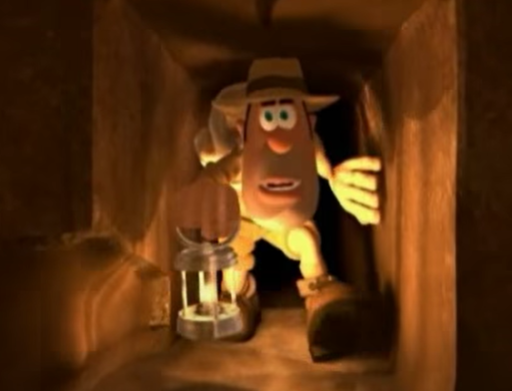 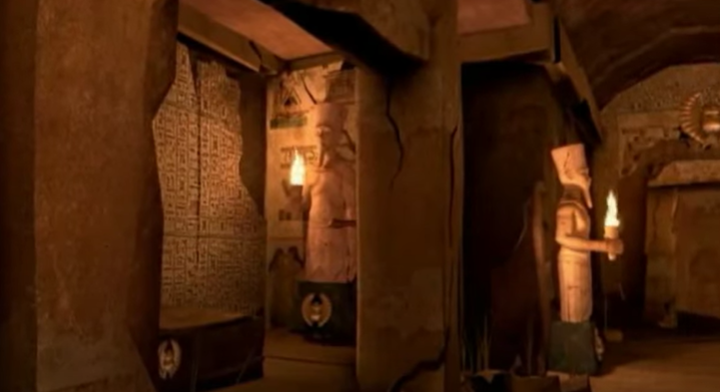 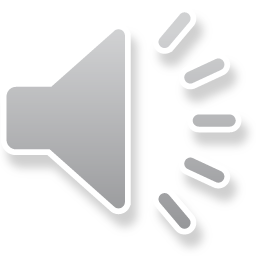 Day 5
Describing the Setting
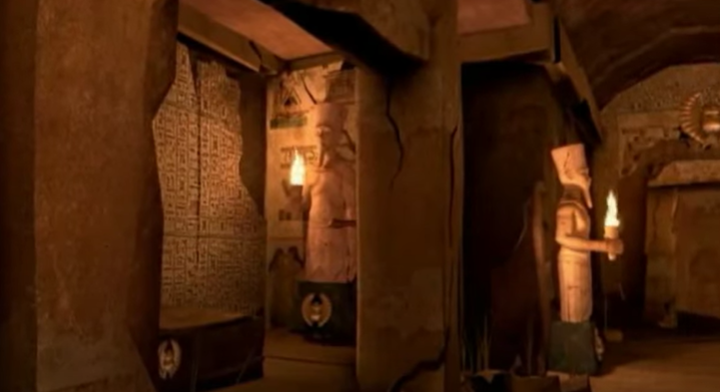 In your pack you will find two Day 5 sheets. One is to record description for the tunnels, the other is to record description for the mummies’ crypt. Add ambitious adjectives, expanded noun phrases and similes to these boxes.  

Silver – Complete 2 senses on both pages. 
Gold – Complete all senses on both pages.
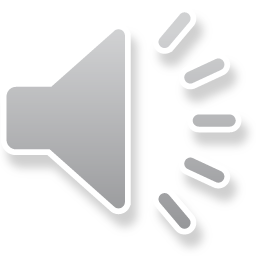 Day 6
Monday 22nd February
Welcome back Year 3! 

Today, we’re going to remind ourselves of what happens during the opening of our adventure story. Remember that we are only focusing on the video clip between 2:35 to 3:30.
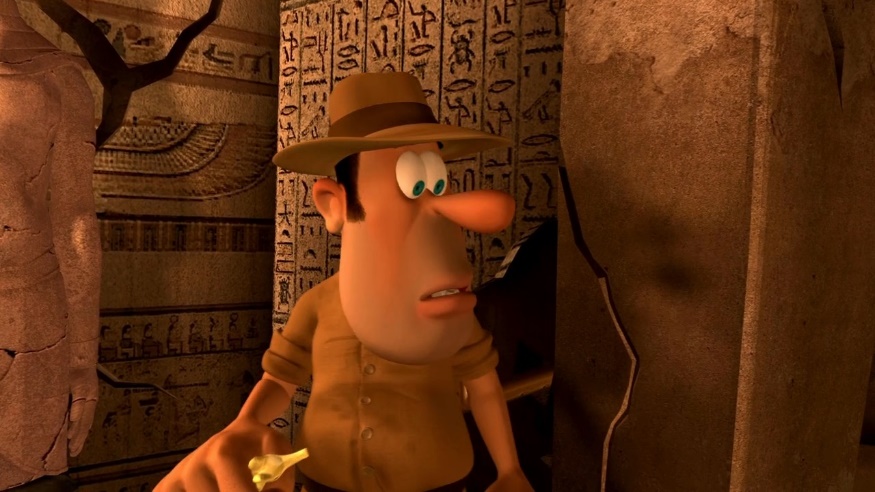 https://www.literacyshed.com/the-egyptian-pyramids.html#
Day 6
Monday 22nd February
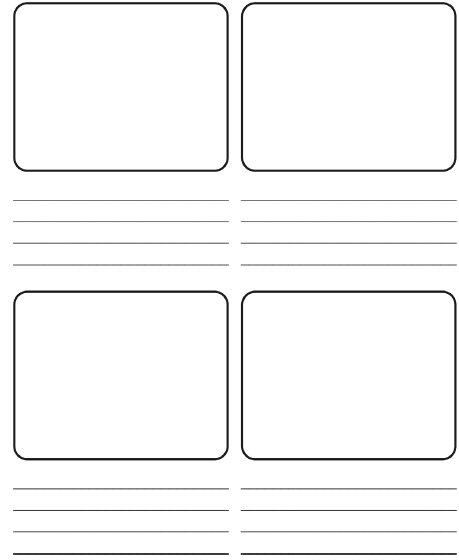 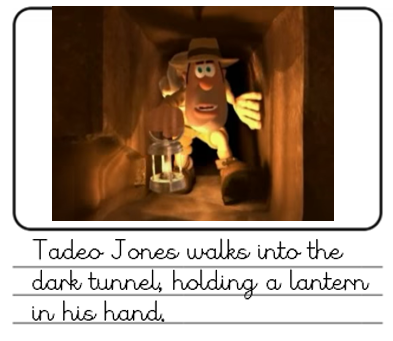 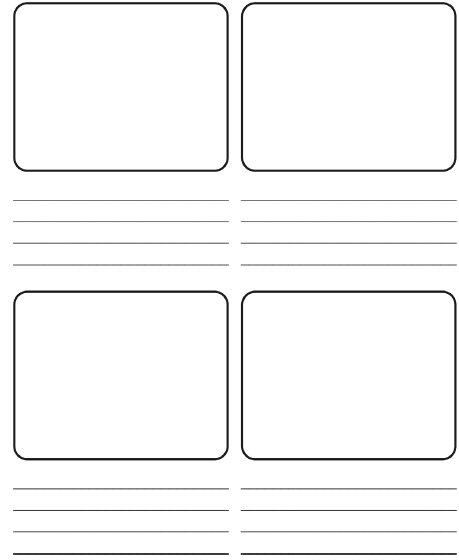 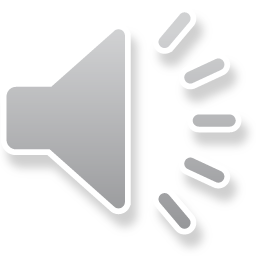 Create a storyboard of the events which happen between 2:35 and 3:30 of the video. I have given you the first and last events, you need to add the pictures and then fill in 4 events which happen in between them.
Day 7
Tuesday 23rd February
Fronted Adverbials

In our writing, it is important to start our sentences differently, so that it is not repetitive and boring. 

Today, we’re going to be looking at using fronted adverbials at the start of our sentences.

Early one morning, Josh went for a run in the park.
 
This fronted adverbial tells us when something happened.
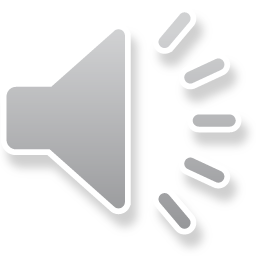 Day 7
Where Did It Happen?

Fronted Adverbials to Show Location

Fronted adverbials can be added to sentences to tell the reader where something happens.
For example:

In class, the boy sat listening to his teacher.

The fronted adverbial in this sentences is ‘In class’ because it tells the reader where the boy is.
Day 7
When Did It Happen?

Fronted Adverbials to Show Time

Fronted adverbials can be added to sentences to tell the reader when something takes place.
For example:

Early in the morning, I went for a stroll.

The fronted adverbial in this sentences is ‘Early in the morning’ because it tells the reader when the stroll took place.
Day 7
How Did It Happen?

Fronted Adverbials to Show Manner

Fronted adverbials can be added to sentences to tell the reader how something happens.
For example:

Without a sound, the boy entered the room.

The fronted adverbial in this sentences is ‘Without a sound’ because it tells the reader how the boy entered the room.
Day 7
Fronted Adverbials

Silver – For where and when, match the most appropriate fronted adverbial to the rest of the sentence. For how, choose the best one from the box and write it at the start of the sentence. 


Gold – Add your own time and fronted adverbials to the start of the sentences. For how, choose the best one from the box and write it at the start of the sentence.
Day 8
Wednesday 24th February
Choose your Success Criteria.
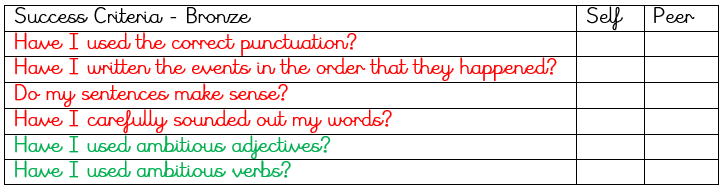 Read the different success criteria. Decide whether bronze, silver or gold is right for you.
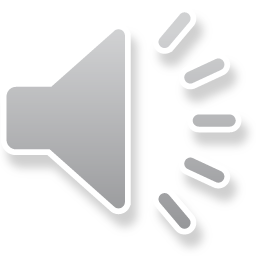 The success criteria can be found in Day 8 of your pack.
Day 8
Writing the First Paragraph
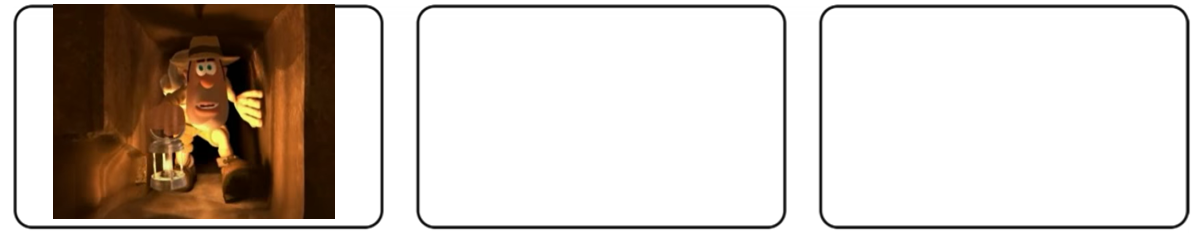 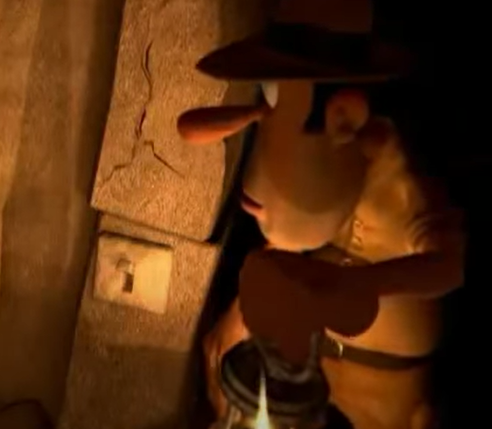 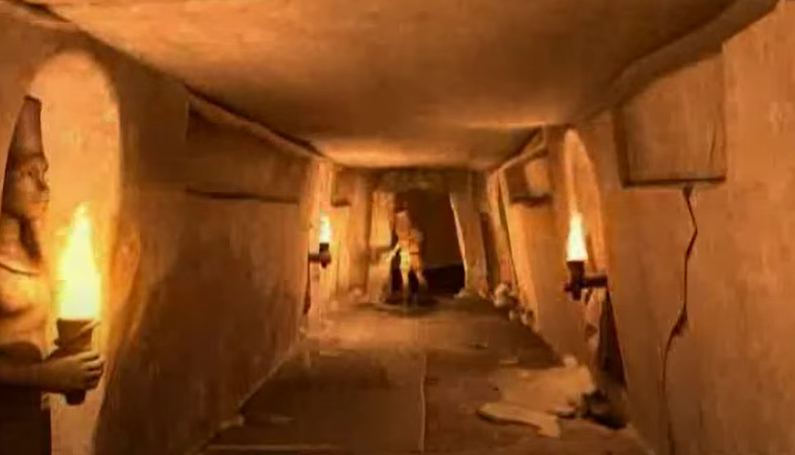 Today, we’re going to write the first paragraph of our adventure story opening. It will include the first 3 events from Monday’s storyboard. Remember to include the success criteria you have chosen.
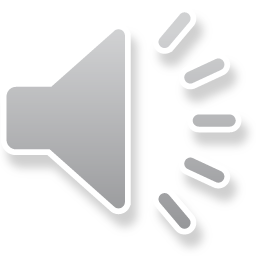 Look back to your Day 6 storyboard to see your first 3 events.
Day 8
First paragraph WAGOLL
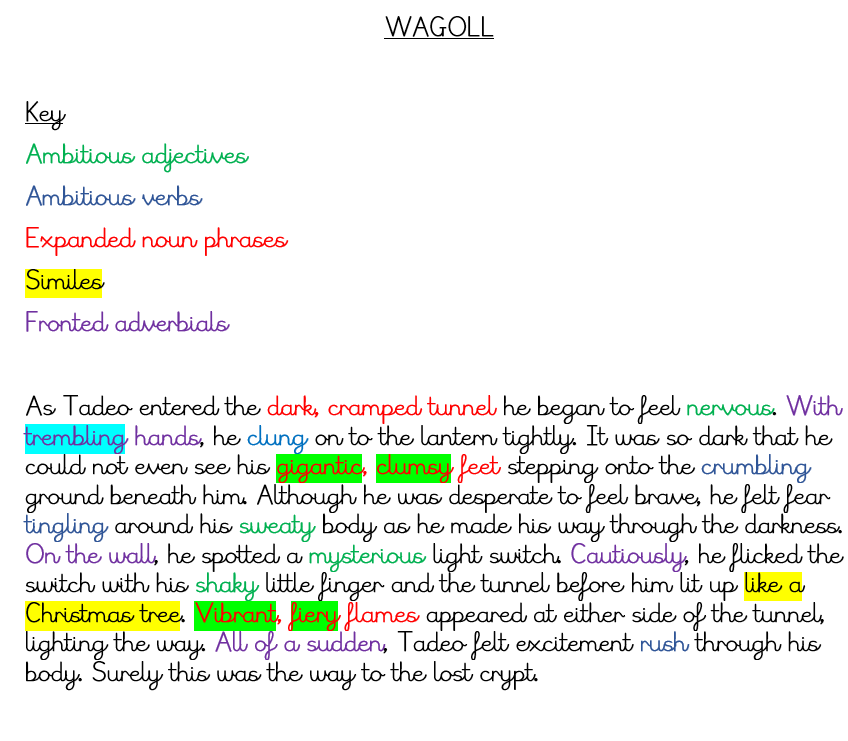 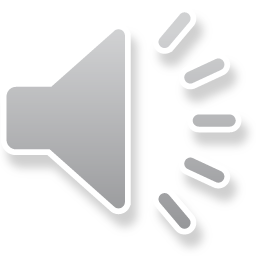 Remember to use the WAGOLL for ideas. You can magpie phrases from it to use in your own paragraph.
You will find this on Day 8 of your pack.
Day 8
Now it’s time to get writing!
Have to hand your storyboard, your expanded noun phrases, your character description, your setting descriptions, your fronted adverbial work and the WAGOLL. You can use all of these things to help you. 


After each sentence, stop and check that it makes sense, that you have used the correct punctuation and spellings. 

Remember that I only want to see one paragraph and it needs to include the first 3 events.
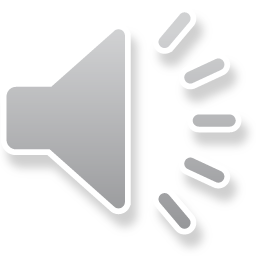 Use the lined paper from your pack.
Day 9
Thursday 25th February

Writing the Second Paragraph
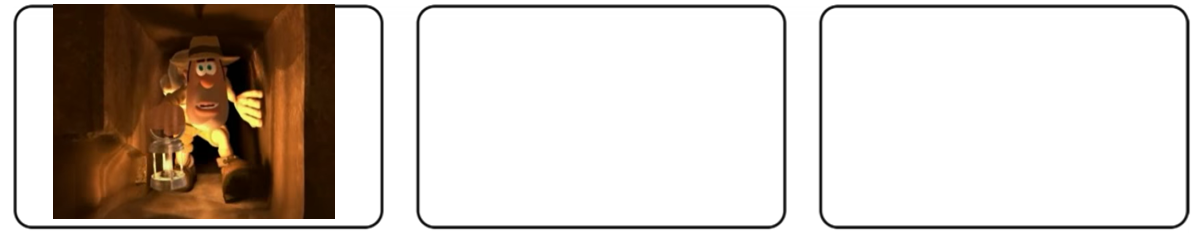 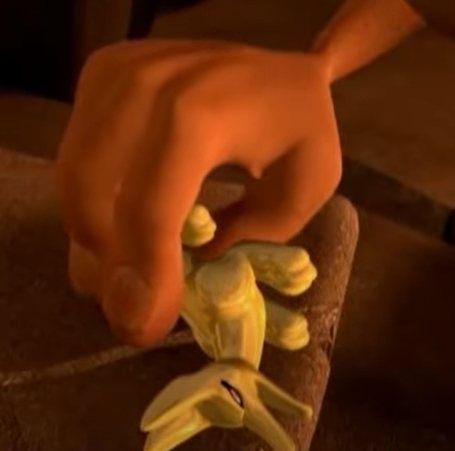 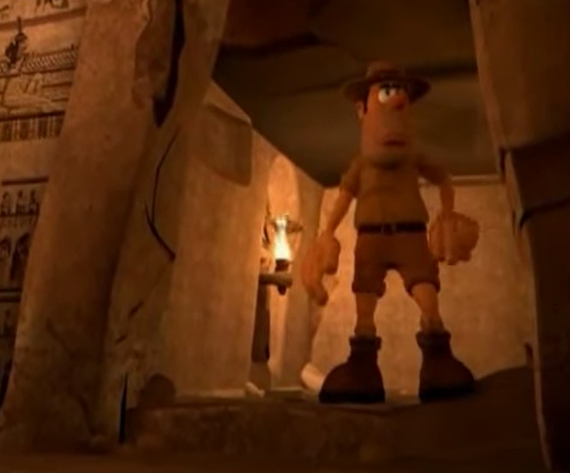 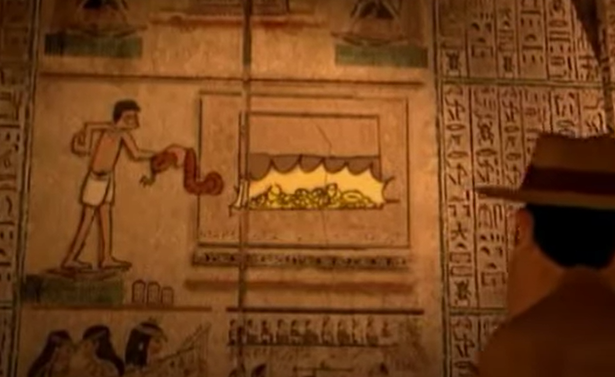 Today, we’re going to write the second paragraph of our adventure story opening. It will include the final 3 events from Monday’s storyboard. Remember to include the success criteria you have chosen.
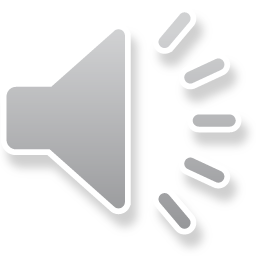 Look back to your Day 6 storyboard to see your final 3 events.
Day 9
Second Paragraph WAGOLL
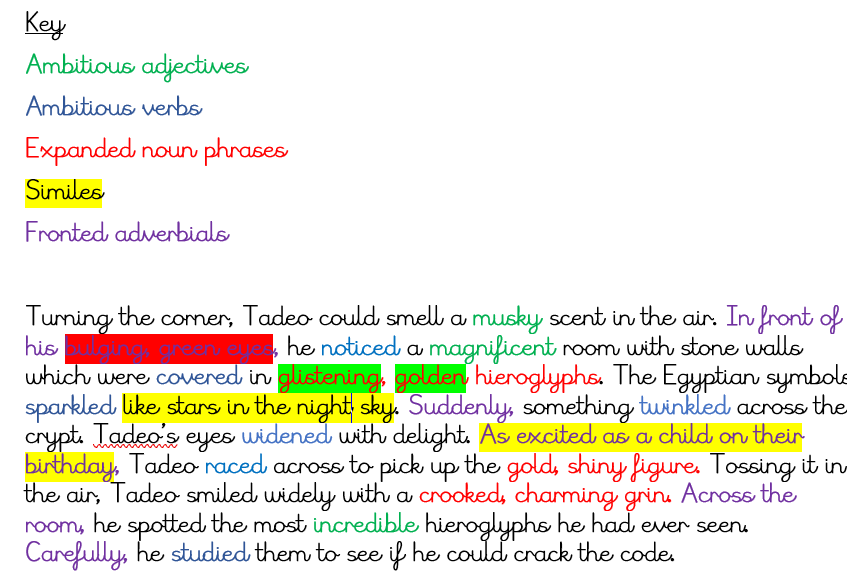 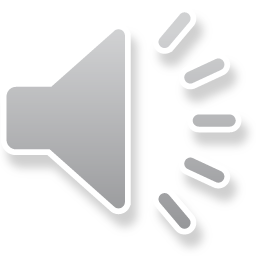 Remember to use the WAGOLL for ideas. You can magpie phrases from it to use in your own paragraph.
You will find this on Day 9 of your pack.
Day 9
Writing Your Second Paragraph
Have to hand your storyboard, your expanded noun phrases, your character description, your setting descriptions, your fronted adverbial work and the WAGOLL. You can use all of these things to help you. 

After each sentence, stop and check that it makes sense, that you have used the correct punctuation and spellings. 

Remember to include the final 3 events and the success criteria that you chose yesterday. 
.
Use the lined paper from your pack.
Day 10
Friday 26th February
Writing and Editing Your Writing
Today’s task is to finish your two paragraph opening, ensuring that you have met all of your success criteria.

If you have sent in yesterday’s writing and received some feedback, fix this in your work before you add any more. You could use a coloured pen to do this.

If you have finished, now check your success criteria to make sure you have included everything. Add in any success criteria you have missed. Check your punctuation, your spelling and that each sentence makes sense!
Day 10
Think you have finished?
Read through your work and fix any mistakes you may have made. 
Can you make any improvements? Can you up-level some word choices? If so, you can add these using a coloured pen. 

When you are sure that your two paragraphs are finished to the best of your ability, tick off the success criteria that you think you have included in the ‘self’ column. 

Now you need to send your work to me! I can’t wait to read your writing.